Industrial Inter-Dependency for Sustainable Growth
Hasith Karunasekera & Dr. Shamil Appathurai
Mobitel (Pvt) Ltd
Sri Lanka
ICT Growth proportional to Data Growth/Internet penetration
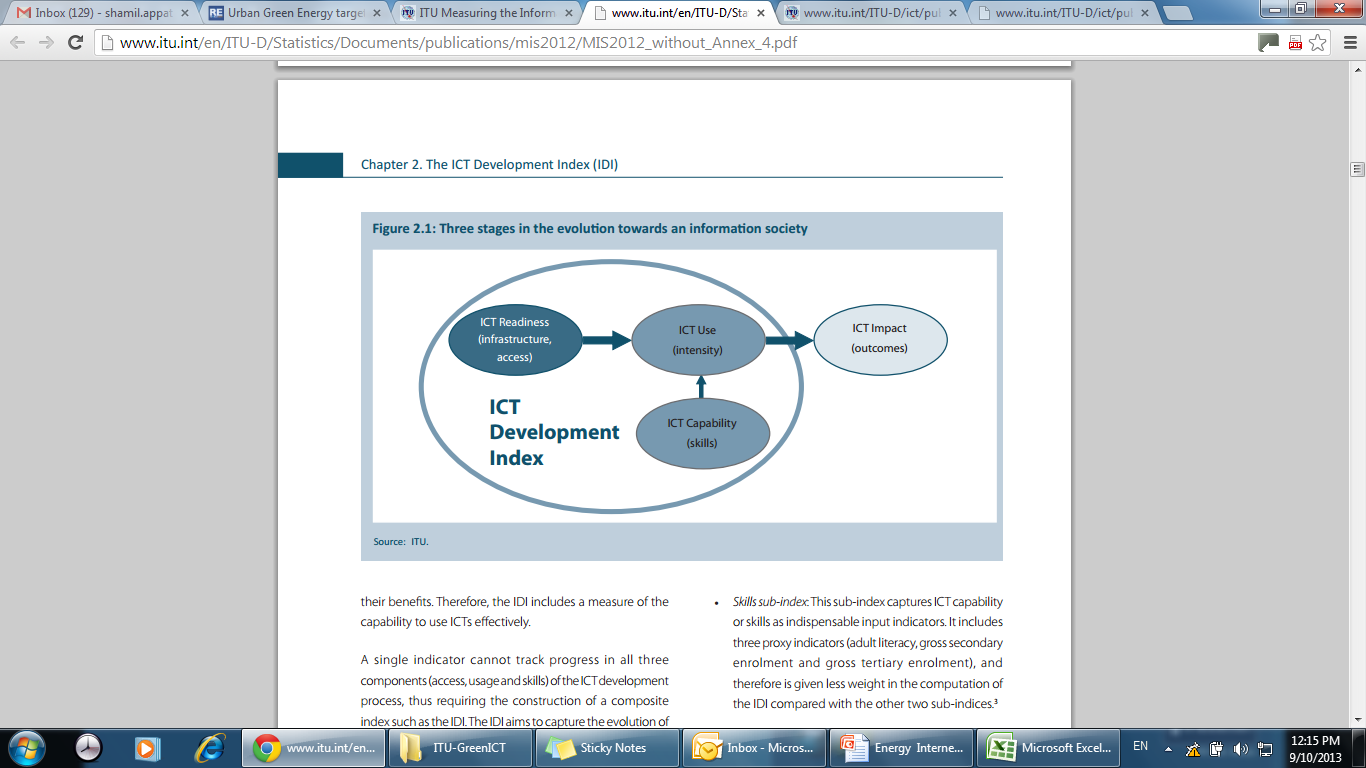 Between 2010 and 2011 
Almost all countries increased their IDI values but..
… developed countries have twice the IDI value of the developing ones
Source: ITU
ICT Growth and Data Consumption
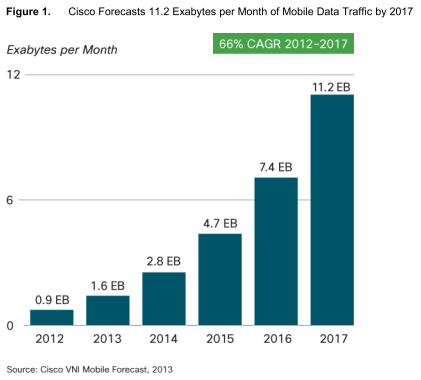 Global Data consumption is growing exponentially:

- Is this trend different in Sri Lanka?
Sri Lanka’s Data demand
Source:  TRCSL
Similar trend for demand in Data BUT….
Significant contribution from Mobile Broadband
Energy Consumption – Access Technologies
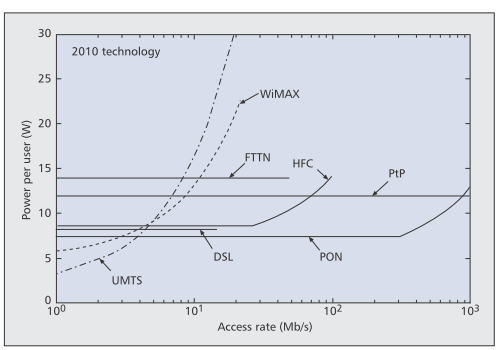 Source:  IEEE Communications Magazine • June 2011
Sri Lanka – Energy Balance
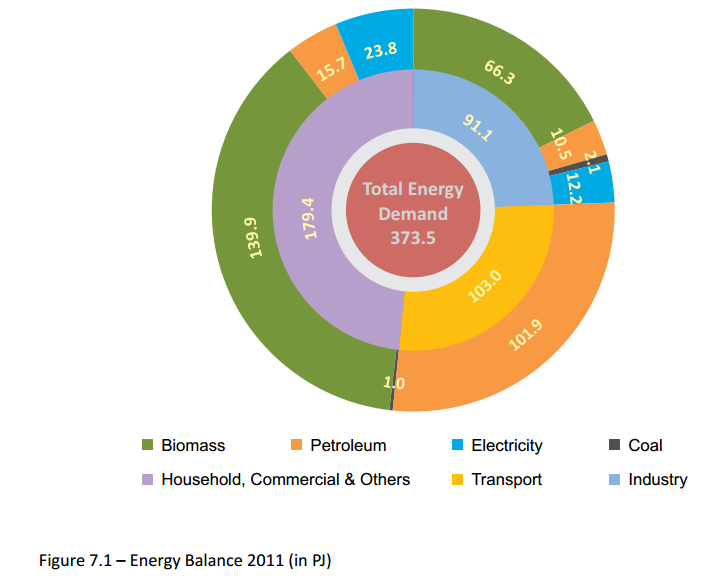 Units: Peta Joules
Energy Balance, 2011
Source:  Sri Lanka Sustainable  Energy Authority
Sri Lanka’s power consumption based on ICT (Telco) Infrastructure
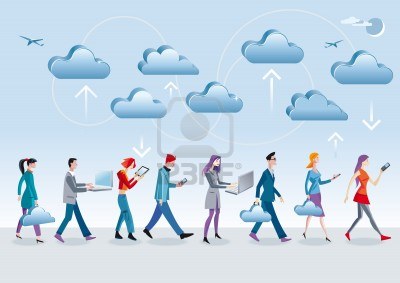 UMTS network Access Rate per user ~ 1 Mbps
UMTS power per user ~ 4W
Mobile Data Subscriber ~ 1 Million
Power consumption of Mobile Data users ~ 4 MW
ADSL network Access Rate  per user ~ 4 Mbps
DSL power per user ~ 8W
Fixed line Data subscribers ~ 500k
Power consumption of Mobile users ~ 4 MW
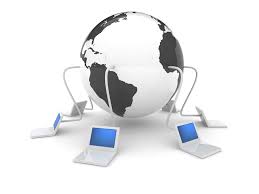 Estimated Energy Requirement for Data consumption in Sri Lanka (2013) ~ 8 MW
Sri Lanka Electricity – Demand
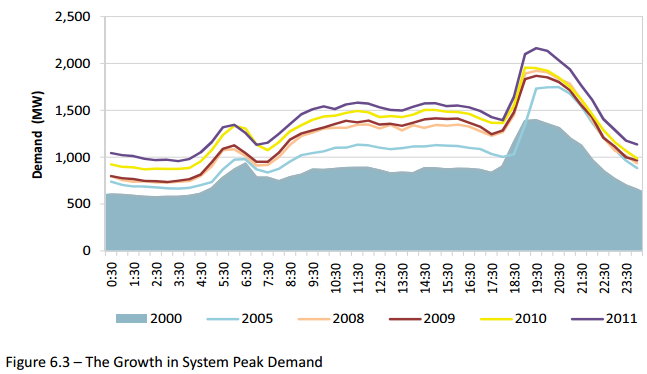 Growth in System Peak Demand
Source:  Sri Lanka Sustainable Energy Authority
Catering for the peak demand is costly
  Energy is wasted in non peak hours
Sri Lanka ICT Consumption - Demand
Data Consumption Peak Demand
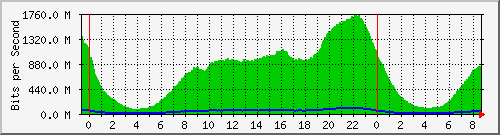 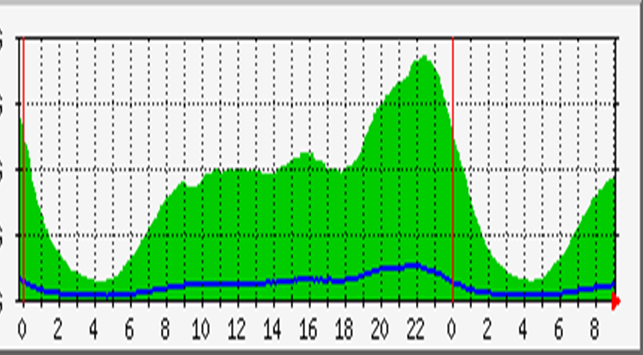 Catering for the peak demand is costly
  Capacity is wasted in non peak hours
Source:  Mobitel Data
Infrastructure solutions for Optimal Energy Utilisation
Solutions for Peak Demand Catering
Storage & Re-use
Cache
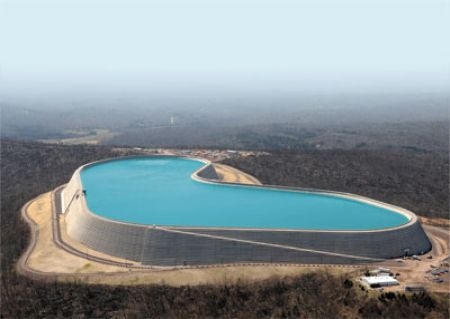 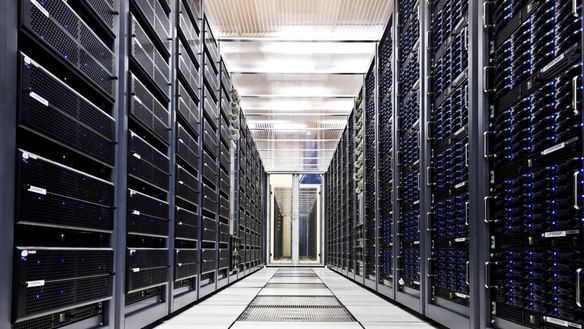 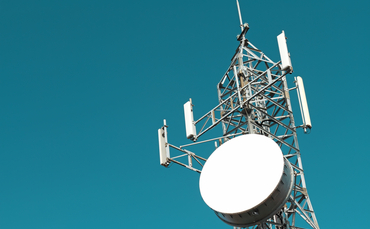 Pumped Storage Hydro Electricity
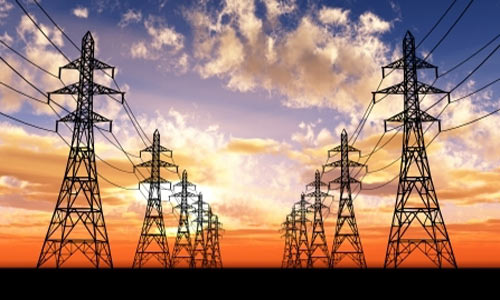 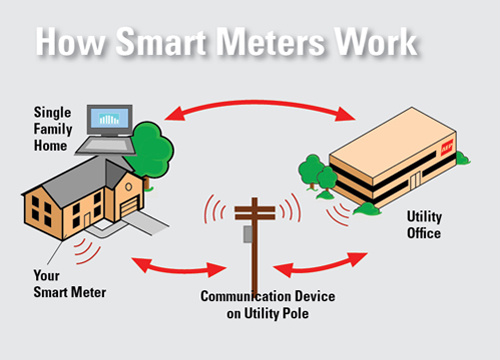 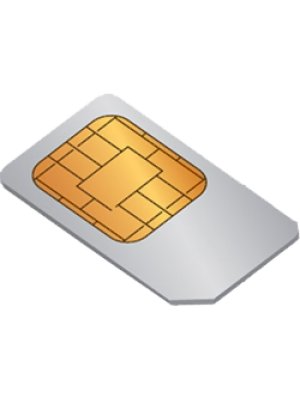 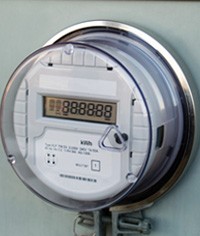 Battery
Smart Grid – Time Shift
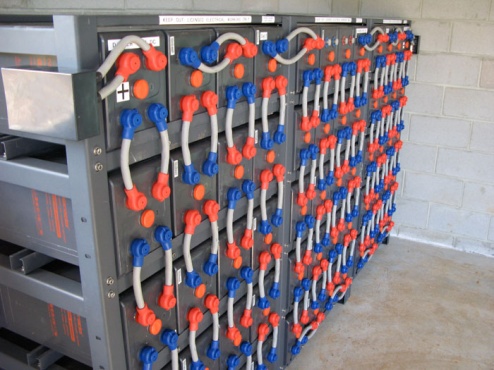 Sri Lanka Electricity - Supply
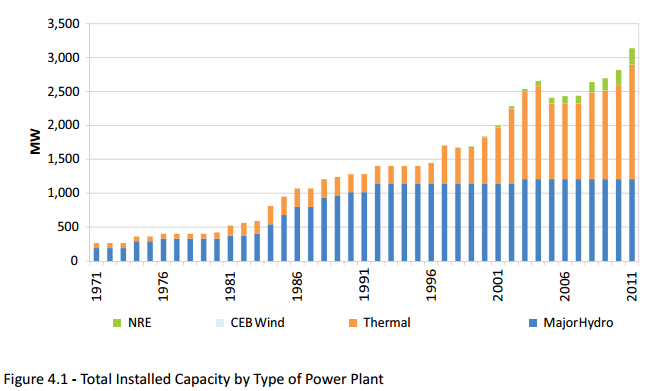 Grid Installed Capacity by Type
Capacities from Major hydro power plants have become constant
The increasing demand will be supplied in the future through thermal power plants
NRE sources have also entered the play.
Source:  Sri Lanka Sustainable Energy Authority
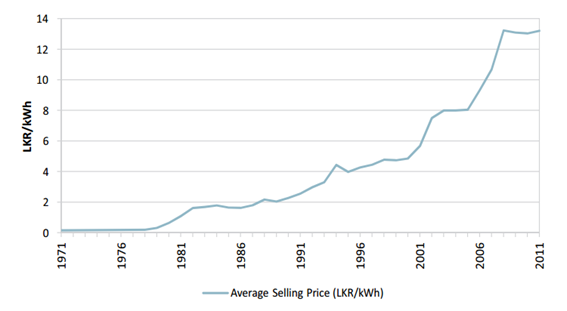 Source:  Sri Lanka Sustainable Energy Authority
Sustainable Business = Sustainable Energy Costs
Typical Operating Expenses
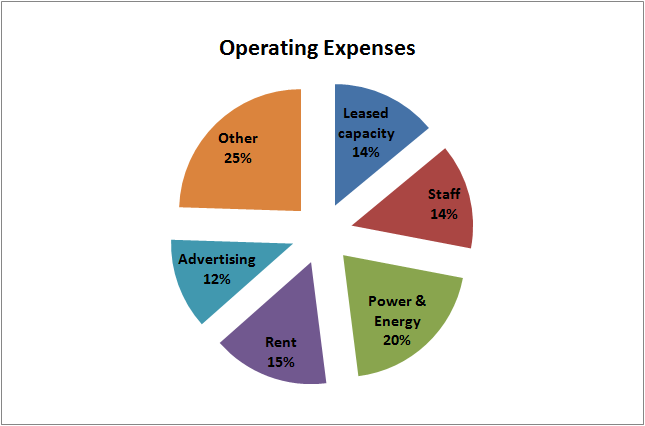 Electricity prices & Fuel Prices
Electricity prices have high correlation with world crude oil prices
Higher proportion of thermal energy being powered through crude  oil

In Sri Lanka future electricity prices will be more correlated with coal prices
Noracholai, Sampur
Thermal Energy (SL) – Now & Future
Higher portion of thermal power primarily through fuel oil.
Sri Lanka identified coal as a low cost energy source
 Eg: Norocholai (900MW), Sampur (500MW)
Risk of increase in pollution
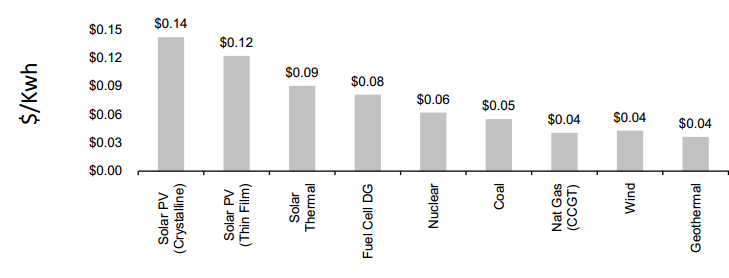 Annie Hazlehurst
Joint MBA / MS Environment & Resources Candidate
Stanford Graduate School of Business
New Renewable Energy – Sri Lanka
Sources of NRE
Tidal Energy
Solar Energy
Geothermal Energy
Wind Power
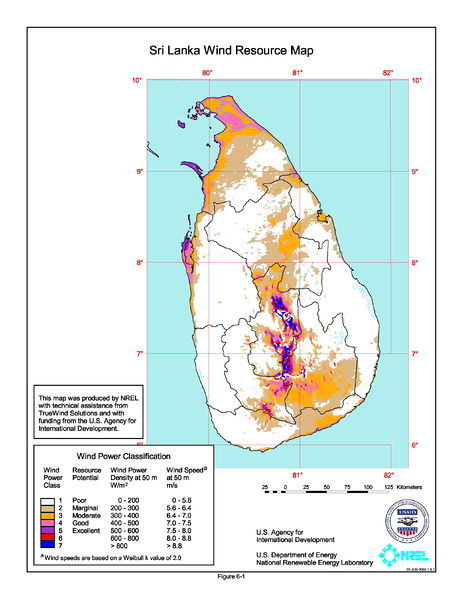 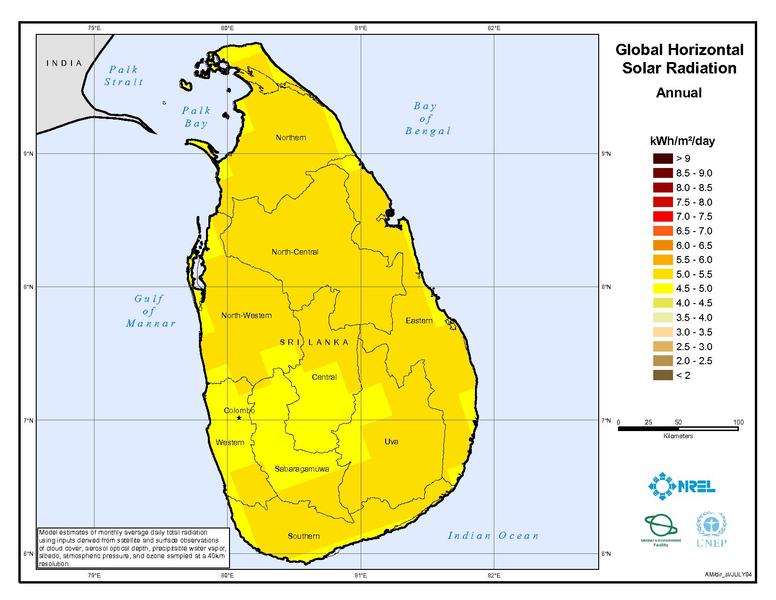 Telco Challenges - for Wind and Solar
Constraints on deployment of wind or solar system
Site Location – in the solar and wind map
Tower height
Site Area – considerable area required for solar

Hybrid solutions – to provide 24 hour continuous power supply
Solar with Generator
Wind with Generator
Solar and Wind with Generator

Re-use existing Infrastructure
Eg: battery bank
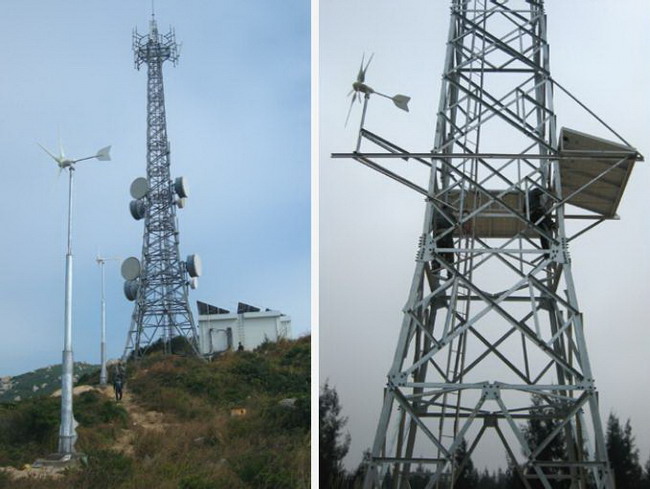 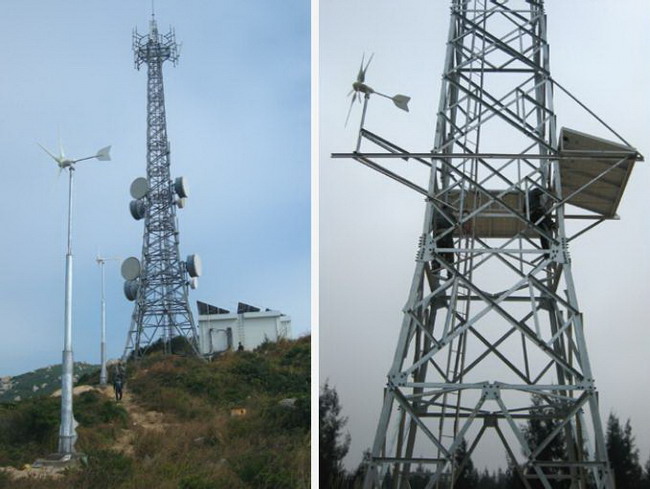 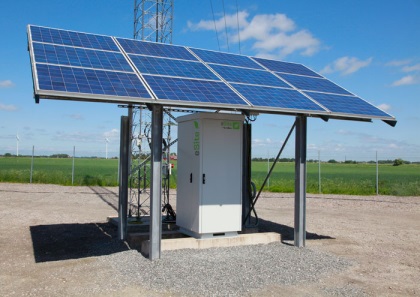 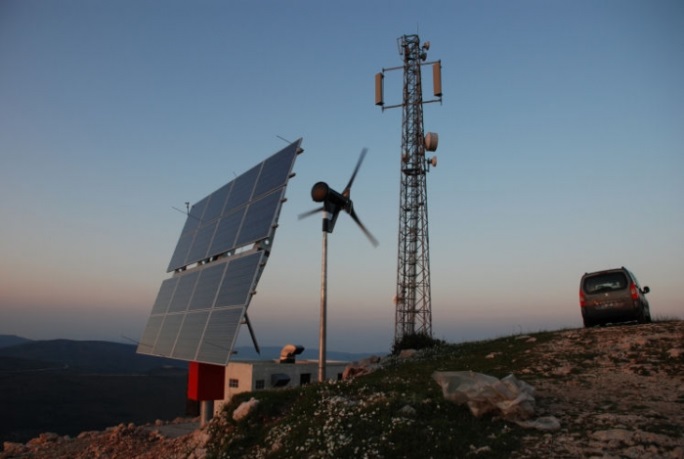 Note: Wind is more efficient than solar cells but much more scarce based on the location of the site.
Power Cost Variance in Sri Lanka
Grid Power
Generator Power
Cost-Benefit Analysis - Solar
Conclusion
Data consumption will increase energy consumption

ICT solutions and Infrastructure design can be optimised through active collaboration

Renewable Energy is cost-beneficial and MUST supplement grid power
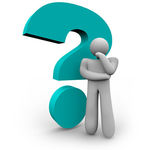 Thank you !
Don’t commute; Communicate!
Dr. Arthur C. Clarke
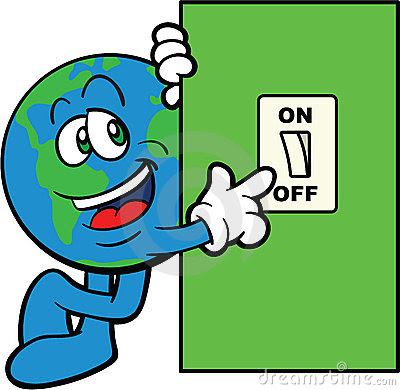 Think Smart, Use Less and Use Better